Enterprise Greece
Ο Οργανισμός Enterprise Greece αποτελεί μετεξέλιξη της «Επενδύστε στην Ελλάδα Α.Ε.» (Invest in Greece)  - στην οποία ενσωματώνονται, μεταξύ άλλων, και οι αρμοδιότητες του «Ελληνικού Οργανισμού Εξωτερικού Εμπορίου Α.Ε.» (ΟΠΕ Α.Ε.) - σε έναν νέο και καινοτόμο φορέα εξωστρέφειας.

O Οργανισμός Enterprise Greece είναι ο αρμόδιος εθνικός φορέας, υπό την εποπτεία του Υπουργείου Οικονομίας, Ανάπτυξης και Τουρισμού για την προσέλκυση επενδύσεων στην Ελλάδα και την προώθηση εξαγωγών, με στόχο να προβάλλει τη χώρα ως σημαντικό στρατηγικό εταίρο παγκοσμίως.
Επενδύσεις
Προσελκύει, υποδέχεται, προωθεί, υποστηρίζει και διατηρεί επενδύσεις στην Ελλάδα
Προωθεί την Ελλάδα διεθνώς ως ελκυστικό επενδυτικό προορισμό εφαρμόζοντας στρατηγικές εξωστρέφειας μέσω δράσεων διεθνούς marketing και ενημερωτικών εκδηλώσεων
Υποδέχεται, αξιολογεί και υποστηρίζει τις Στρατηγικές Επενδύσεις (Fast Track)
Συνδράμει τους επενδυτές με την Υπηρεσία του Διαμεσολαβητή του Επενδυτή
Πληροφορεί τους επενδυτές για το ισχύον θεσμικό, νομικό, φορολογικό και οικονομικό πλαίσιο
Υποστηρίζει τους επενδυτές στην εξεύρεση χρηματοδότησης
Συνεργάζεται με τους κατάλληλους εγχώριους και διεθνείς οργανισμούς με στόχο την προώθηση της Ελλάδας ως  επενδυτικού προορισμού
Εξωτερικό εμπόριο
Προωθεί τις εξαγωγές ελληνικών προϊόντων και υπηρεσιών μέσω δράσεων διεθνούς  marketing και εκδηλώσεων
Παρέχει υποστήριξη στους Έλληνες παραγωγούς και παρόχους υπηρεσιών με έγκυρη πληροφόρηση, καθοδήγηση και διάθεση πόρων, ώστε να επιτύχουν καλύτερη πρόσβαση στις διεθνείς αγορές
Λειτουργεί ως σύνδεσμος ανάμεσα σε εξαγωγείς και επιχειρηματίες με στόχο την ανεύρεση κατάλληλων συνεργατών από όλον τον κόσμο
Μεριμνά για την παρουσία ελληνικών εταιριών σε συνέδρια, διεθνή φόρα και διεθνείς θεματικές εκθέσεις
Υποδέχεται επισκέπτες και αντιπροσωπείες από το εξωτερικό
Ενημερώνει ξένους αγοραστές σχετικά με την εξαγωγική δυναμική της Ελλάδας και την ελληνική αγορά
Συνεργάζεται με τους κατάλληλους οργανισμούς, εγχώριους και διεθνείς, με στόχο την προώθηση των ελληνικών εξαγωγών
Τομείς ενδιαφέροντοςγια επενδύσεις
Τομείς ιδιαίτερου ενδιαφέροντος
με ισχυρά συγκριτικά πλεονεκτήματα
Τουρισμός – Real Estate
Τρόφιμα και Ποτά
Ενέργεια
Τεχνολογία
Περιβάλλον
Logistics
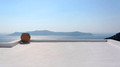 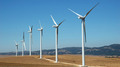 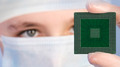 Ο Enterprise Greece προωθεί όλους τους κλάδους της ελληνικής οικονομίας και το Πρόγραμμα Αποκρατικοποιήσεων
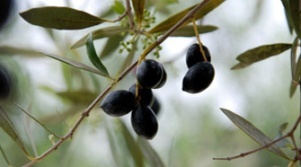 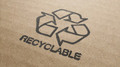 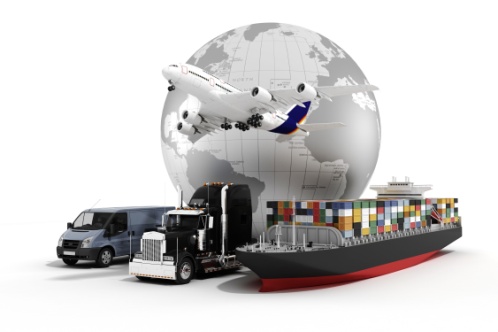 Τομείς ενδιαφέροντοςγια εξαγωγές
Τομείς ιδιαίτερου ενδιαφέροντος

Βιομηχανικά προϊόντα
Δομικά υλικά
Καταναλωτικά προϊόντα (καλλυντικά, ρούχα, έπιπλα, κοσμήματα)
Τρόφιμα, Ποτά, Αγροτικά προϊόντα
Τεχνολογία
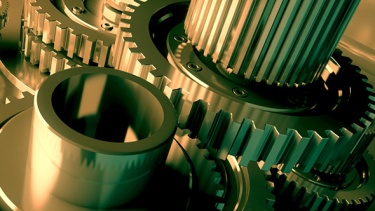 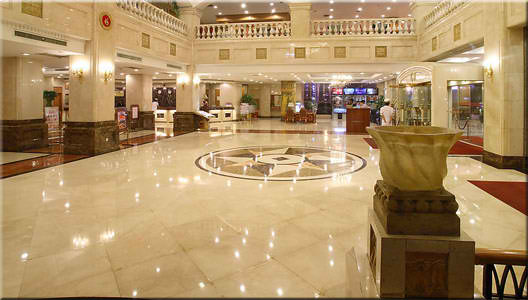 Ο Enterprise Greece προωθεί όλους τους κλάδους της ελληνικής οικονομίας σε συνεργασία με Φορείς Εξαγωγέων
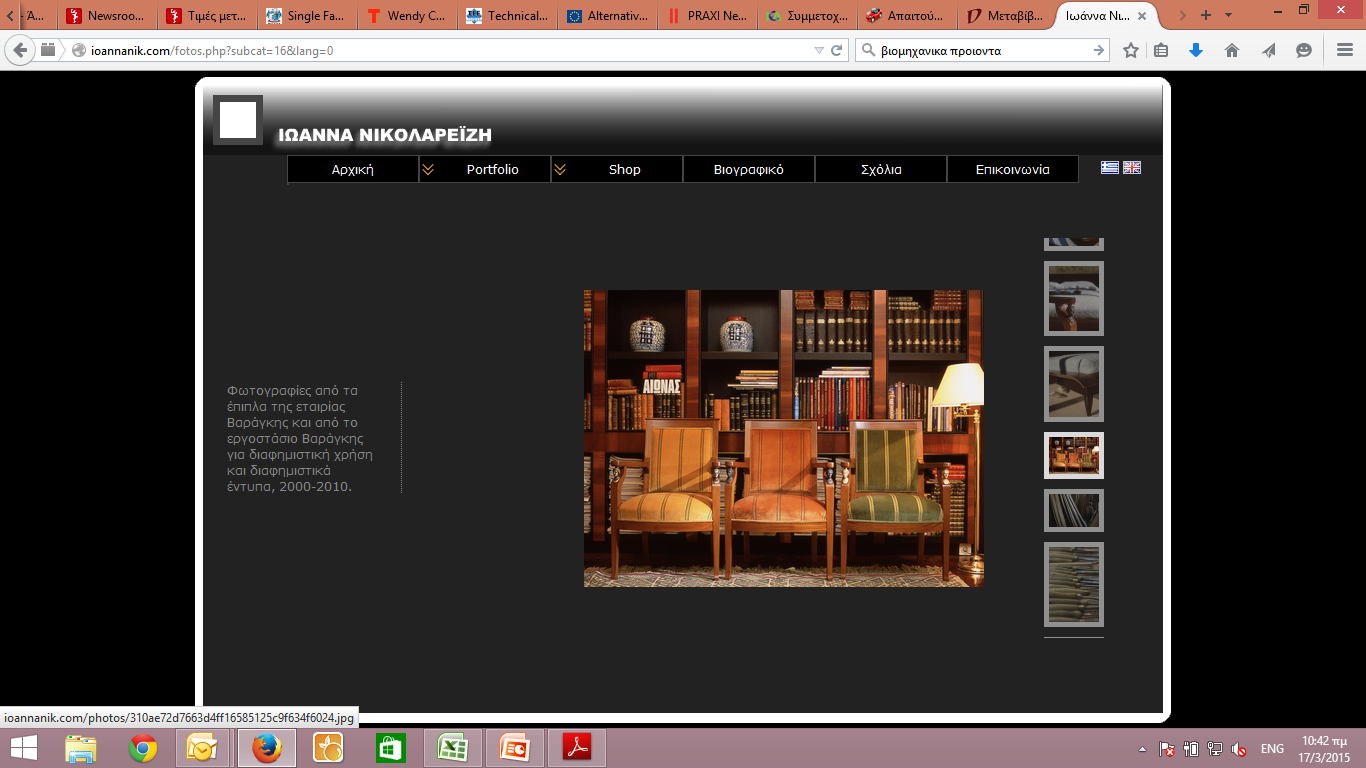 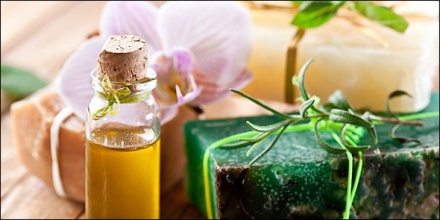 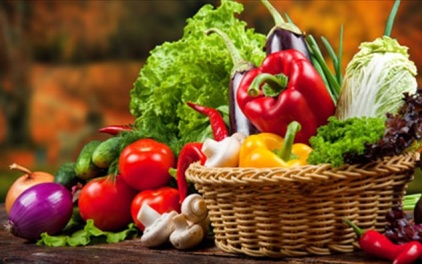 Προσέλκυση επενδύσεων Προώθηση εξαγωγών
Σχεδιασμός και υλοποίηση προγράμματος προβολής της χώρας, ως επενδυτικού προορισμού, στο εξωτερικό

Διαχείριση επενδυτικών αιτημάτων (front office)

Συνδιοργάνωση επενδυτικών-επιχειρηματικών εκδηλώσεων στο εσωτερικό και το εξωτερικό με δημόσιους και ιδιωτικούς φορείς

Συμμετοχή σε επιχειρηματικές και επενδυτικές ημερίδες και εκδηλώσεις στην Ελλάδα και το εξωτερικό
Συνοπτικός απολογισμός 2015
Αποστολές στο εξωτερικό. Συστηματική και στοχευμένη προβολή της Ελλάδας ως επενδυτικού προορισμού και προσέλκυση επενδύσεων
Επιχειρηματικές αποστολές στο εξωτερικό. Στο πλαίσιο επίσημων επισκέψεων ΠΘ και Υπουργών. 
- Επιχειρηματική αποστολή, υπό τον Πρωθυπουργό κο Αλέξη Τσίπρα, στην Αγία Πετρούπολη, και συγκεκριμένα στο St. Petersburg International Economic Forum (SPIEF 2015).

Υποδοχή Ξένων Αποστολών. 
17 επίσημες αντιπροσωπείες διεθνών οργανισμών, φορέων και επιχειρήσεων
Συνοπτικός απολογισμός 2016 (1o τετράμηνο)
Αποστολές στο εξωτερικό. Συστηματική και στοχευμένη προβολή της Ελλάδας ως επενδυτικού προορισμού και προσέλκυση επενδύσεων
Επιχειρηματικές αποστολές στο εξωτερικό
ΠΘ Τουρκία (8/3/2016) 
ΠΤΔ Ισραήλ (31/3/2016) 
ΥΠ Γερμανία (5/4/2016)  
Συνολικά συμμετείχαν 37 εταιρείες τεχνολογίας

Υποδοχή Ξένων Αποστολών
3 επίσημες αντιπροσωπείες διεθνών οργανισμών, φορέων και επιχειρήσεων
Consumer Electronics Show LAS VEGAS 2016
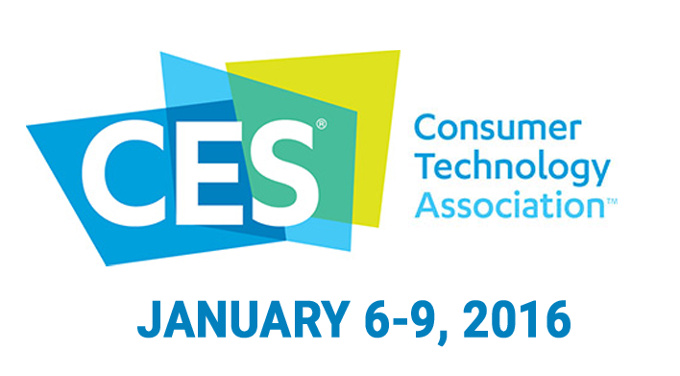 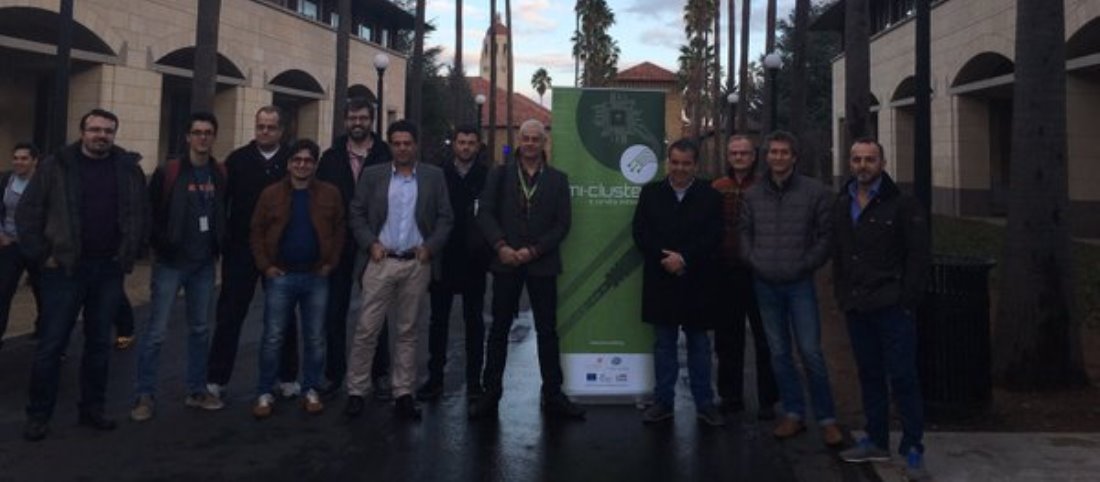 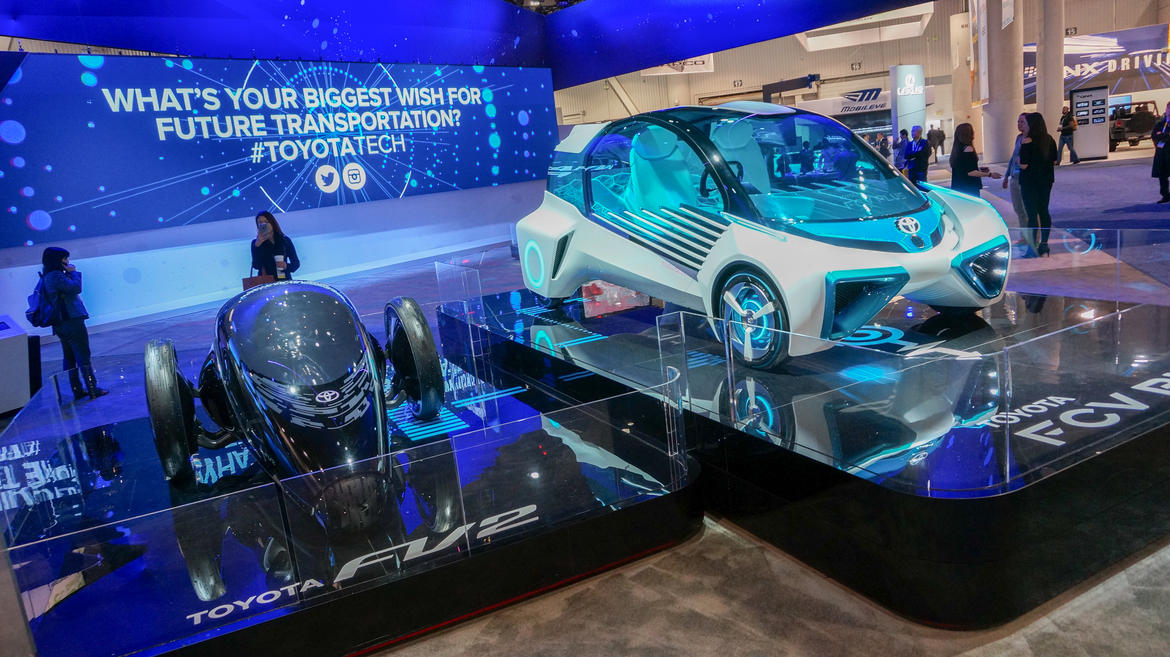 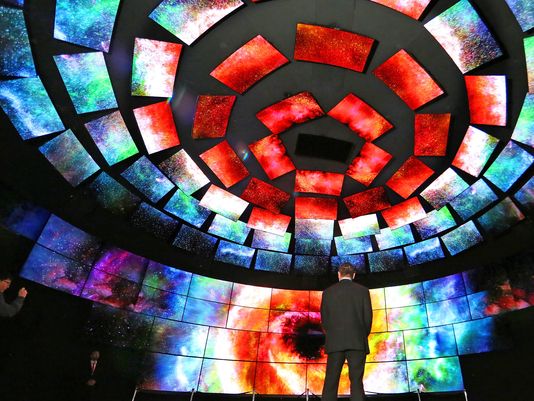 WMC 2016-ΒΑΡΚΕΛΩΝΗ
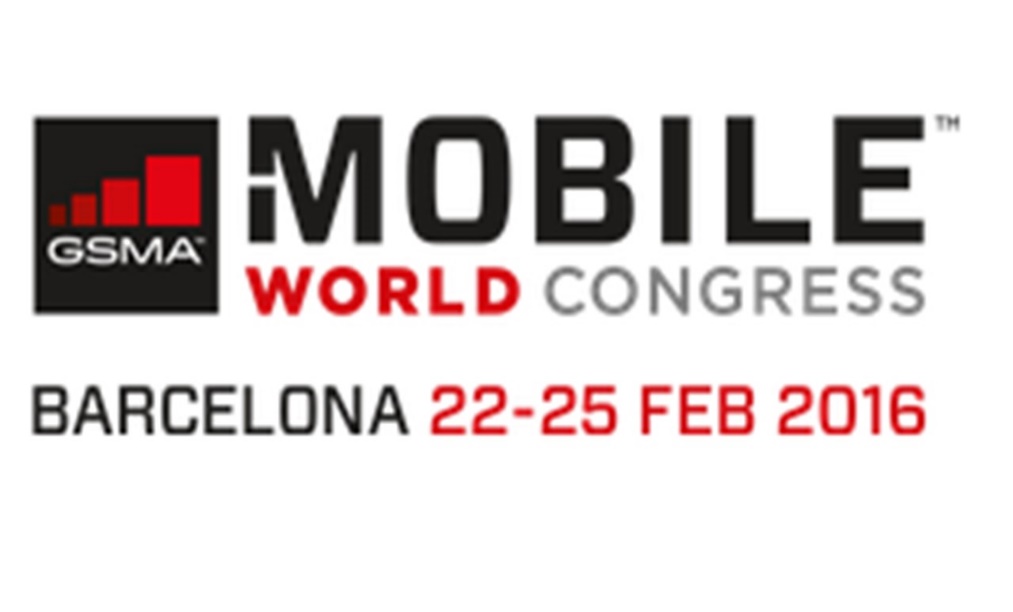 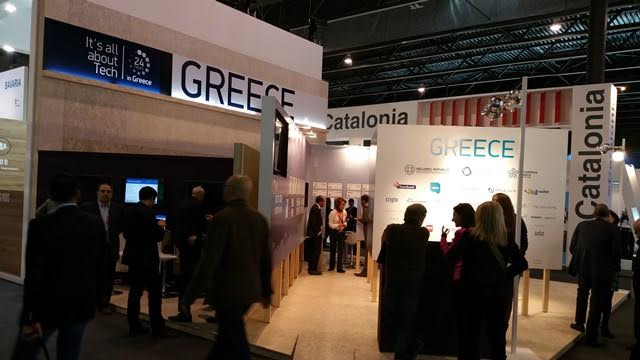 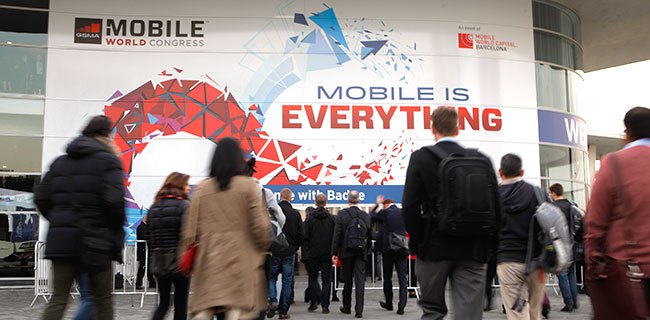 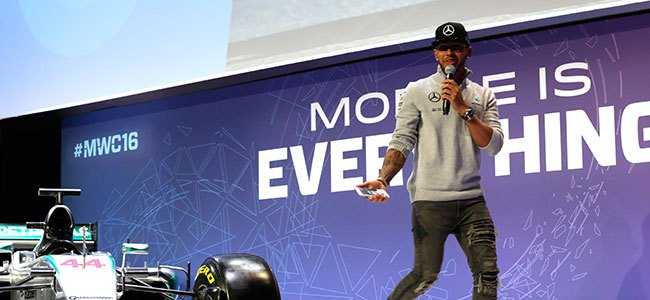 INOTEX 2016-ΤΕΧΕΡΑΝΗ
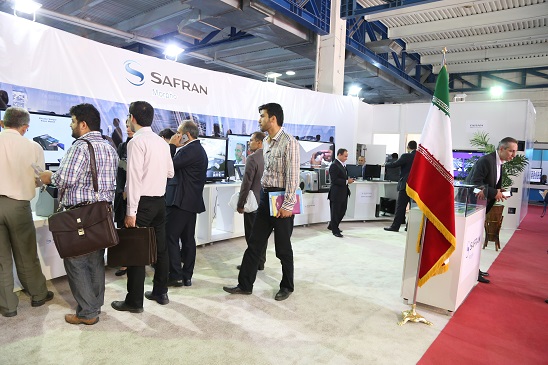 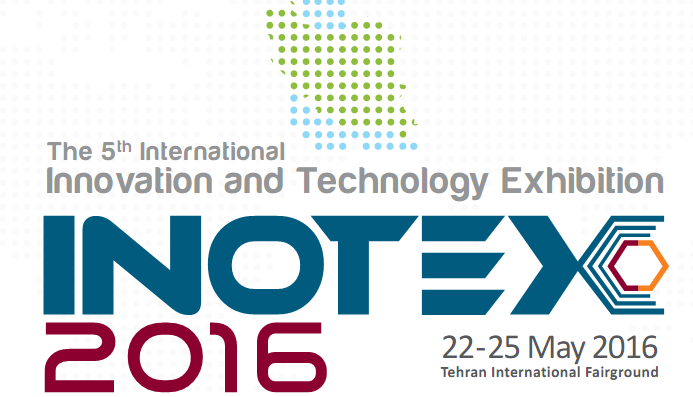 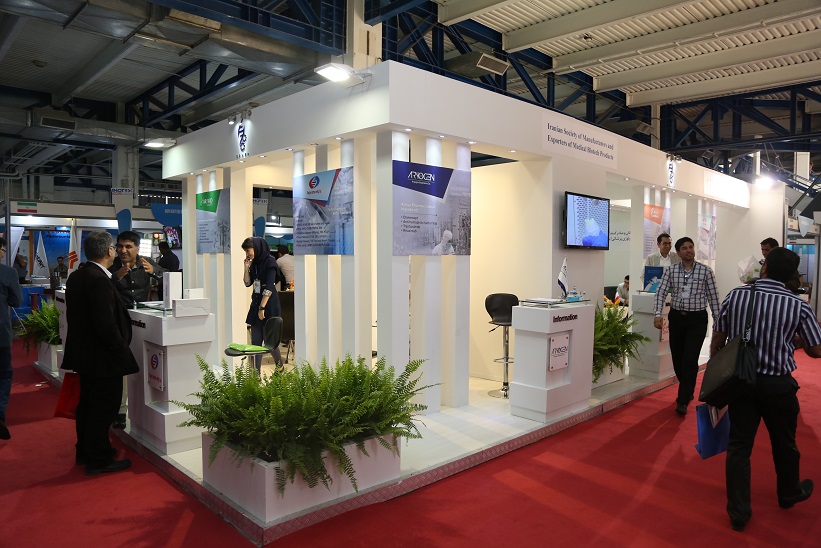 TOULOUSE SPACE SHOW 2016
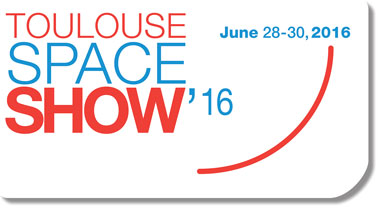 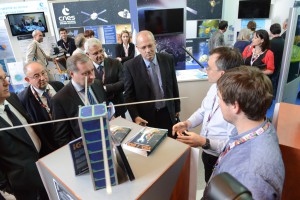 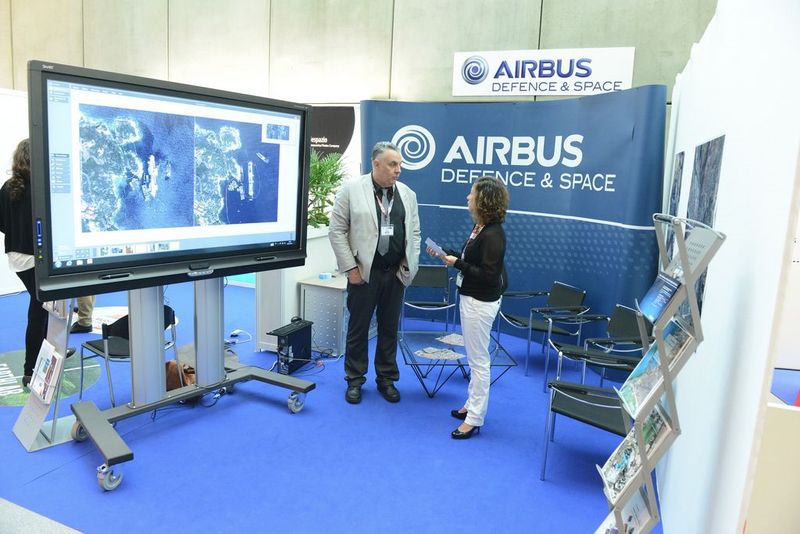 FUTUR EN SEINE 2016-ΠΑΡΙΣΙ
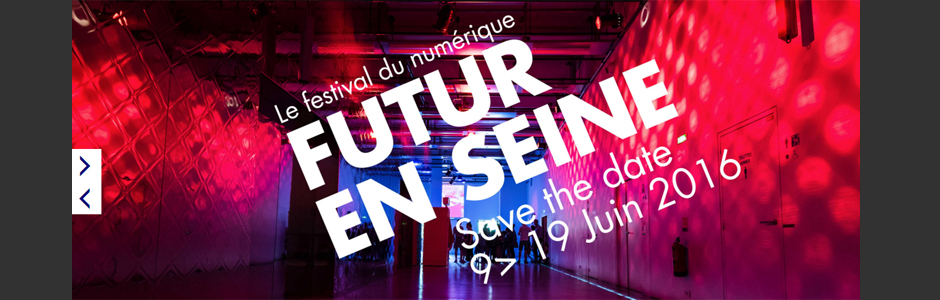 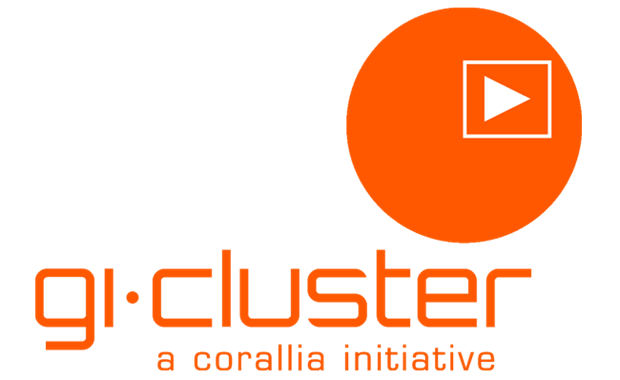 IOT WORLD CONGRESS 2016-ΒΑΡΚΕΛΩΝΗ
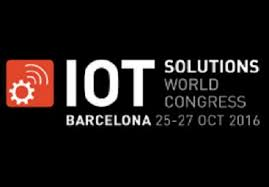 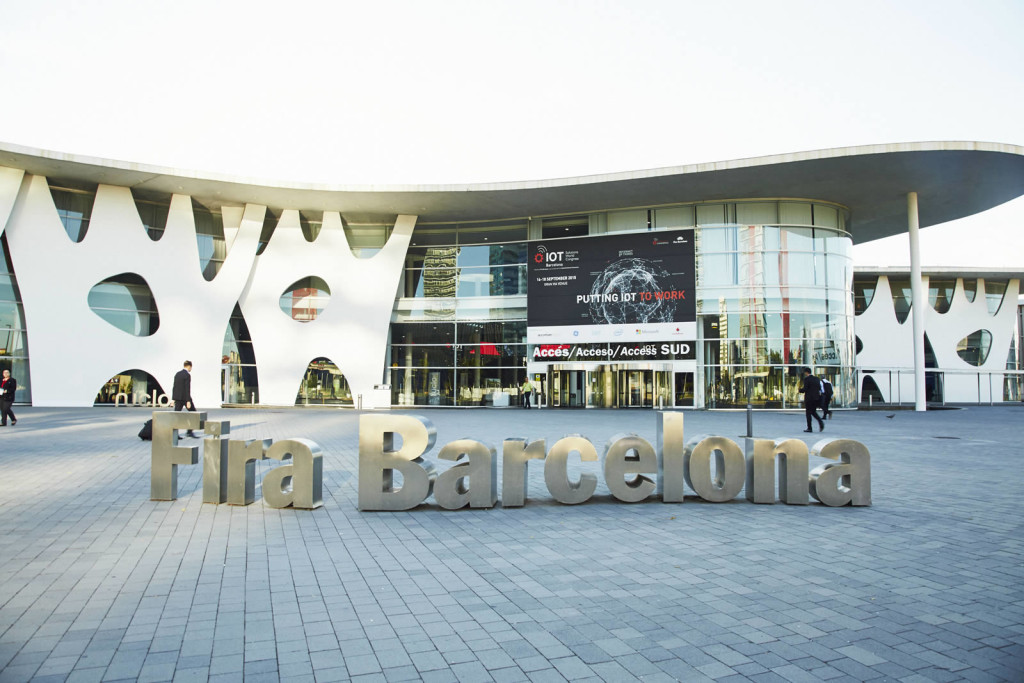 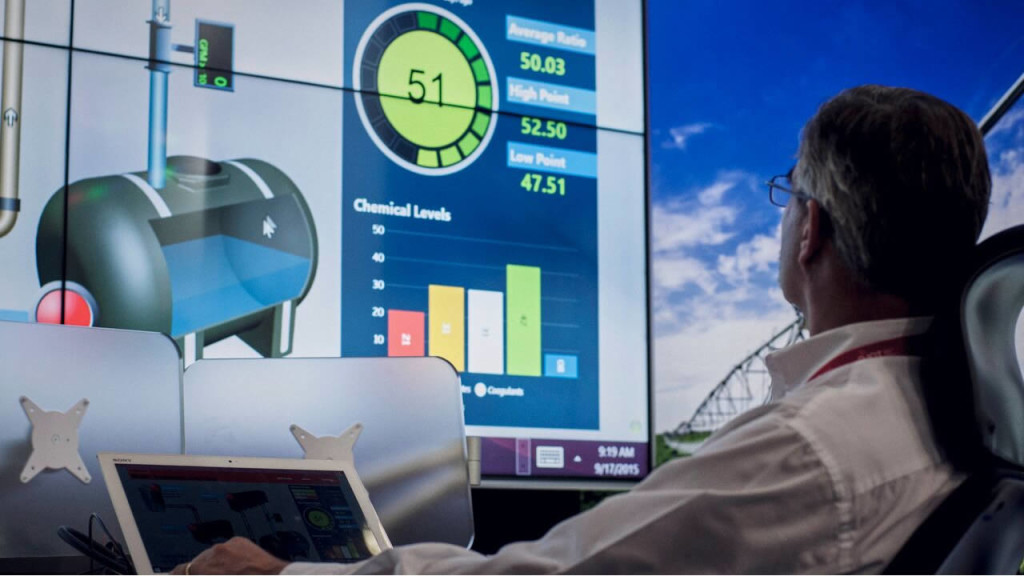 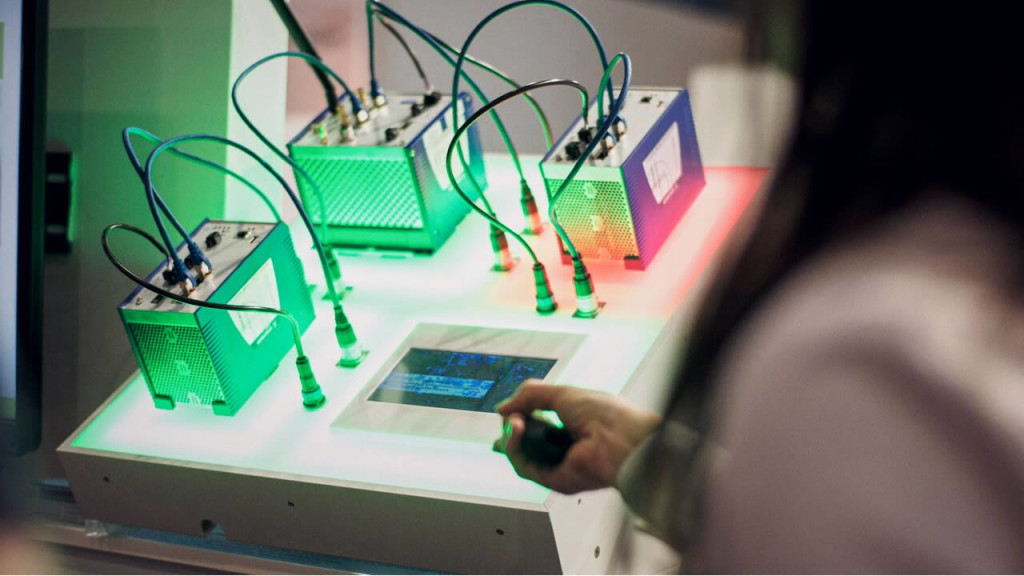 CHINA HI-TECH FAIR  2016
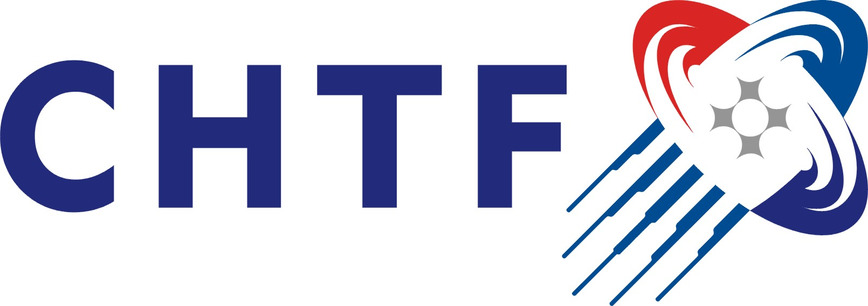 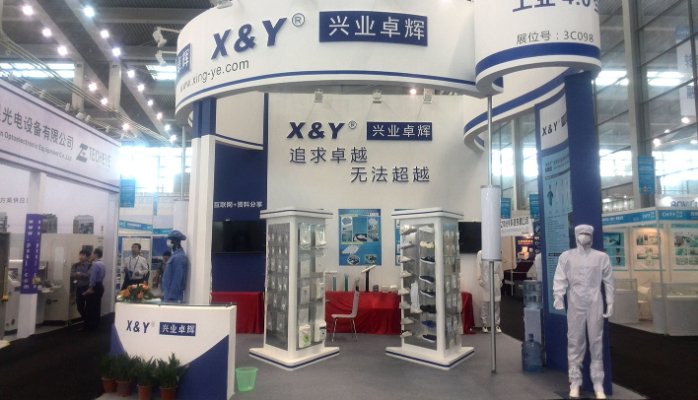 Ανάπτυξη χαρτοφυλακίου επενδυτικών έργων
Δημόσια έργα
Ιδιωτικά έργα
Ανάπτυξη χαρτοφυλακίου
	ιδιωτικών  επενδυτικών έργων (π.χ. επιχειρηματικά σχέδια, επενδυτικά ακίνητα) σε διάφορους τομείς της οικονομίας.
Περισσότερα από 500 ώριμα ιδιωτικά επενδυτικά έργα στο χαρτοφυλάκιό μας.
Εξατομικευμένη προώθηση έργων σε ξένους επενδυτές.
Προώθηση ώριμων επενδυτικών έργων, σε τομείς στους οποίους η χώρα έχει ανταγωνιστικό πλεονέκτημα.
Συνεργασία με τα αρμόδια υπουργεία και τις κατά τόπους Περιφέρειες και δημόσιους φορείς προκειμένου να συλλέξουμε έργα που μπορούν να προσελκύσουν το ενδιαφέρον επενδυτών.
Αναζητούμε ώριμα επενδυτικά έργα από δημόσιους και ιδιωτικούς φορείς 
με σκοπό την δωρεάν προώθησή τους σε επενδυτές
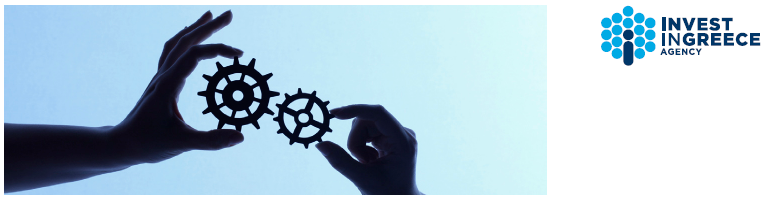 Enterprise Greece
	Your partner for growth
@: info@enterprisegreece.gov.gr